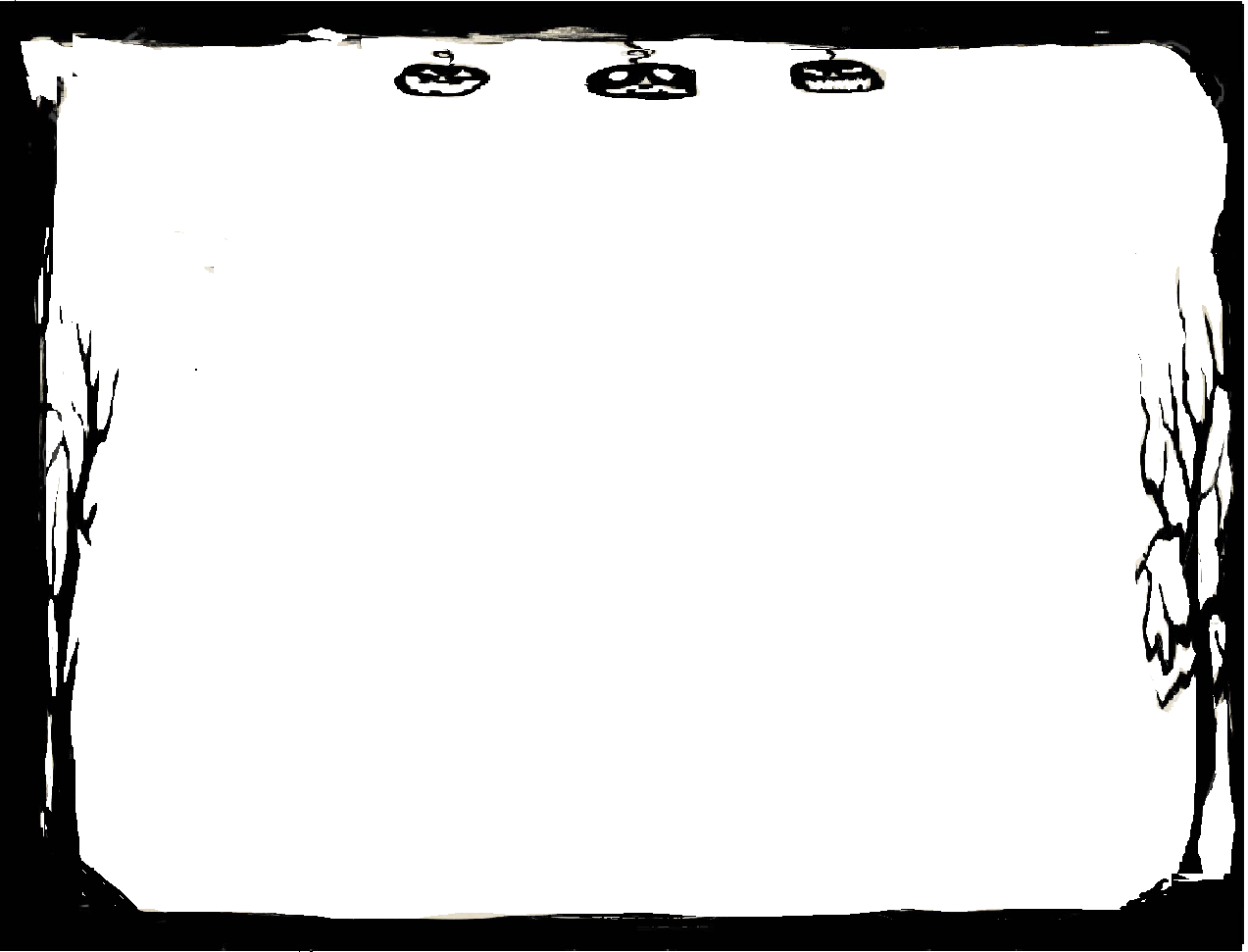 Ingredients
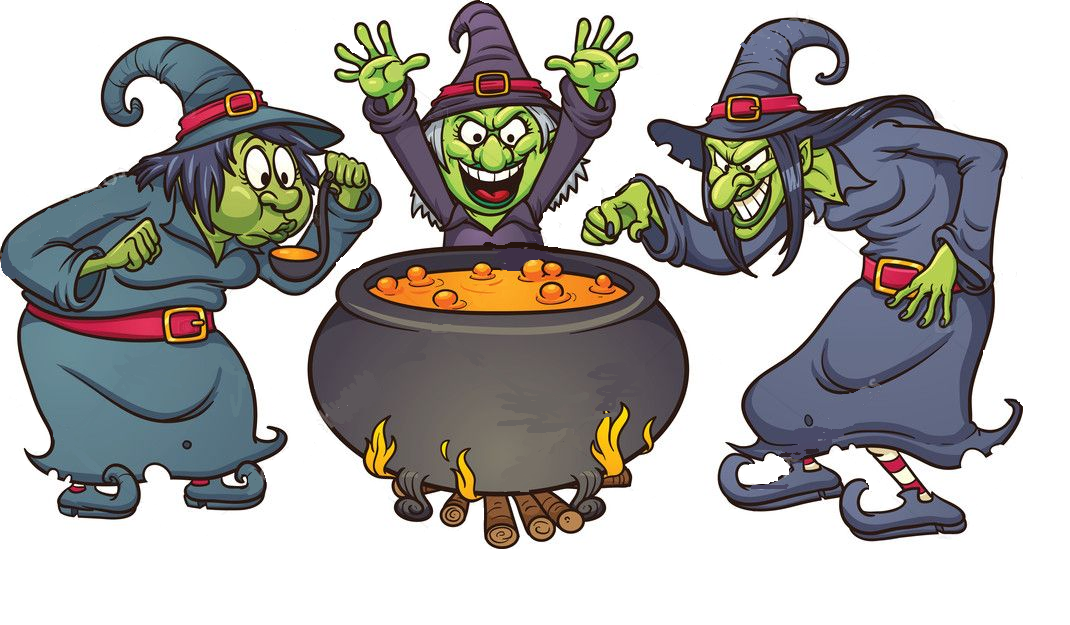 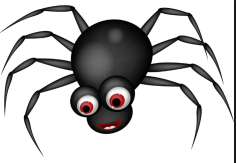 Cute Spider
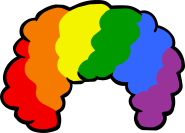 Clowns Wig
Male Frog
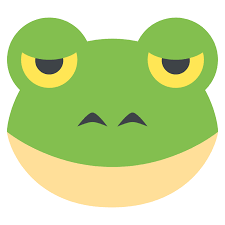 Tie of a honest
Politician
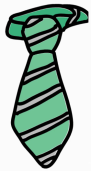 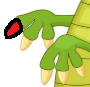 Real dragon’s nail (red painted)